University of Cyprus - MSc Artificial Intelligence
MAI612 - MACHINE LEARNING
Lecture 12: Clustering
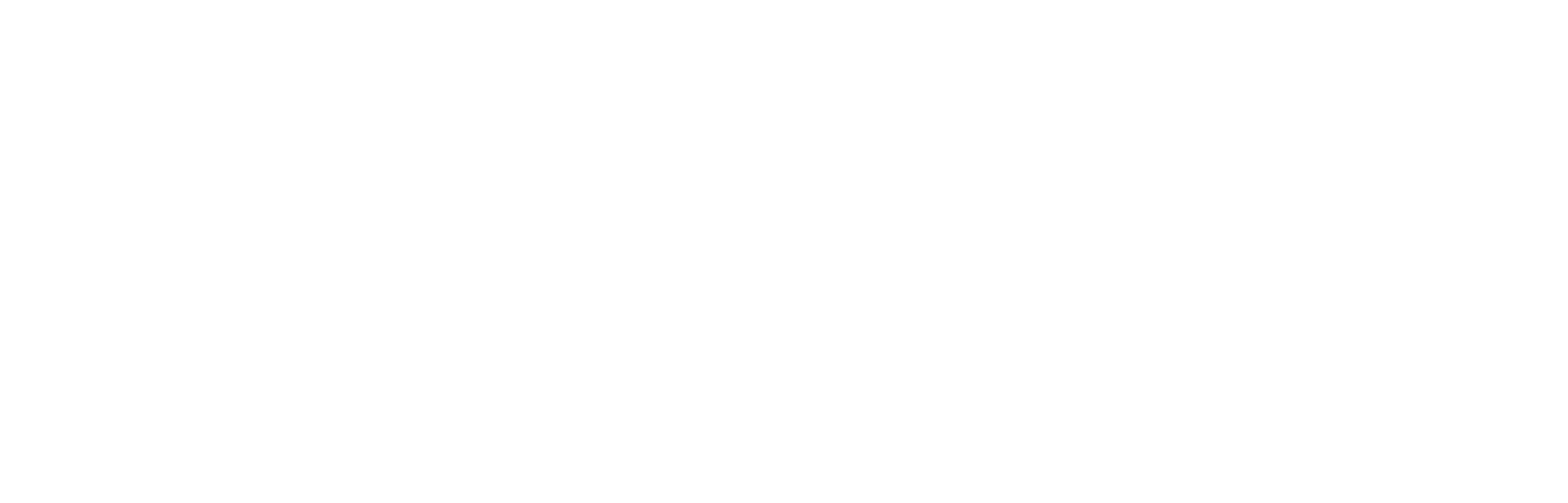 Vassilis Vassiliades, PhD
Winter Semester 2022/23
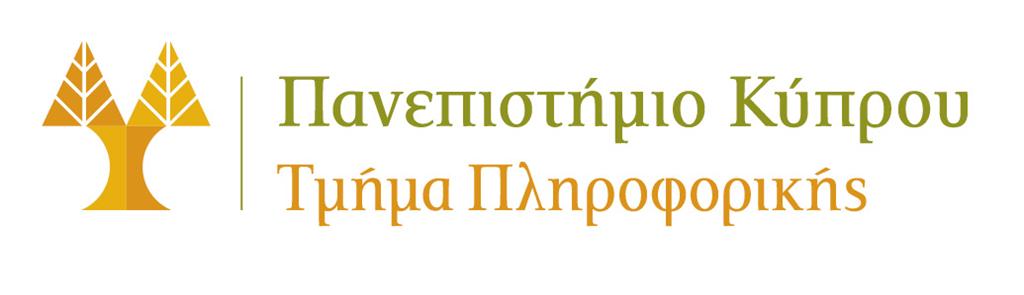 Lecture 12: Clustering
Learning Outcomes
You will learn about:
The problem of clustering in unsupervised learning and its difference between supervised classification
The k-means clustering algorithm: how it works, and how to tune it
How clustering can help supervised learning
2
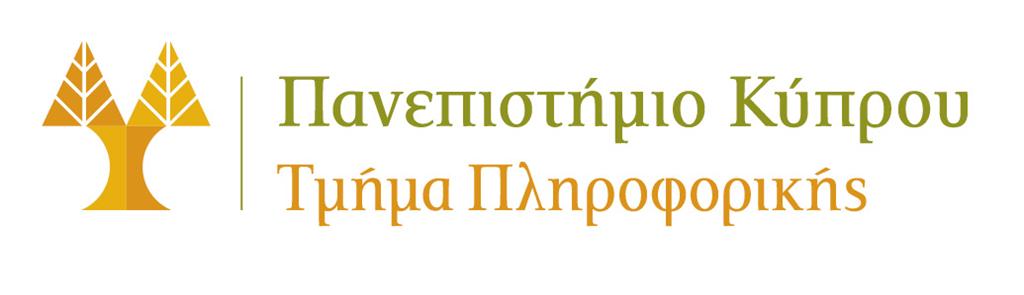 Unsupervised Learning
We present an input to the system, but we have no "teacher" to provide any "target" output

Common problems:
1. Clustering
2. Dimensionality reduction
3. Anomaly detection
4. Matrix completion (e.g., recommender systems)
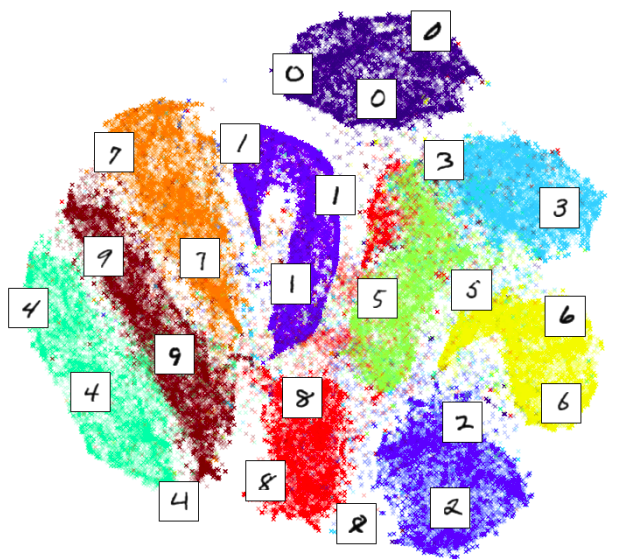 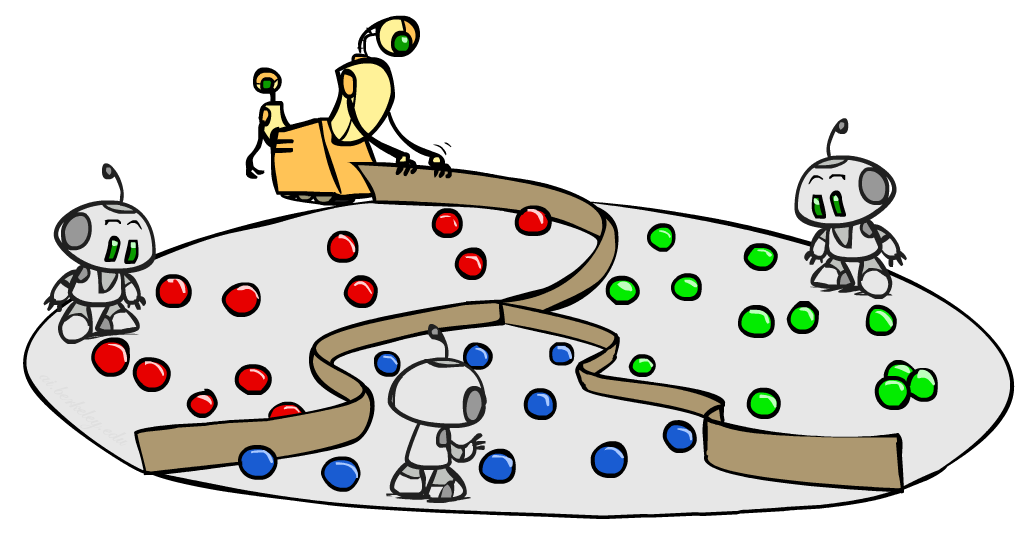 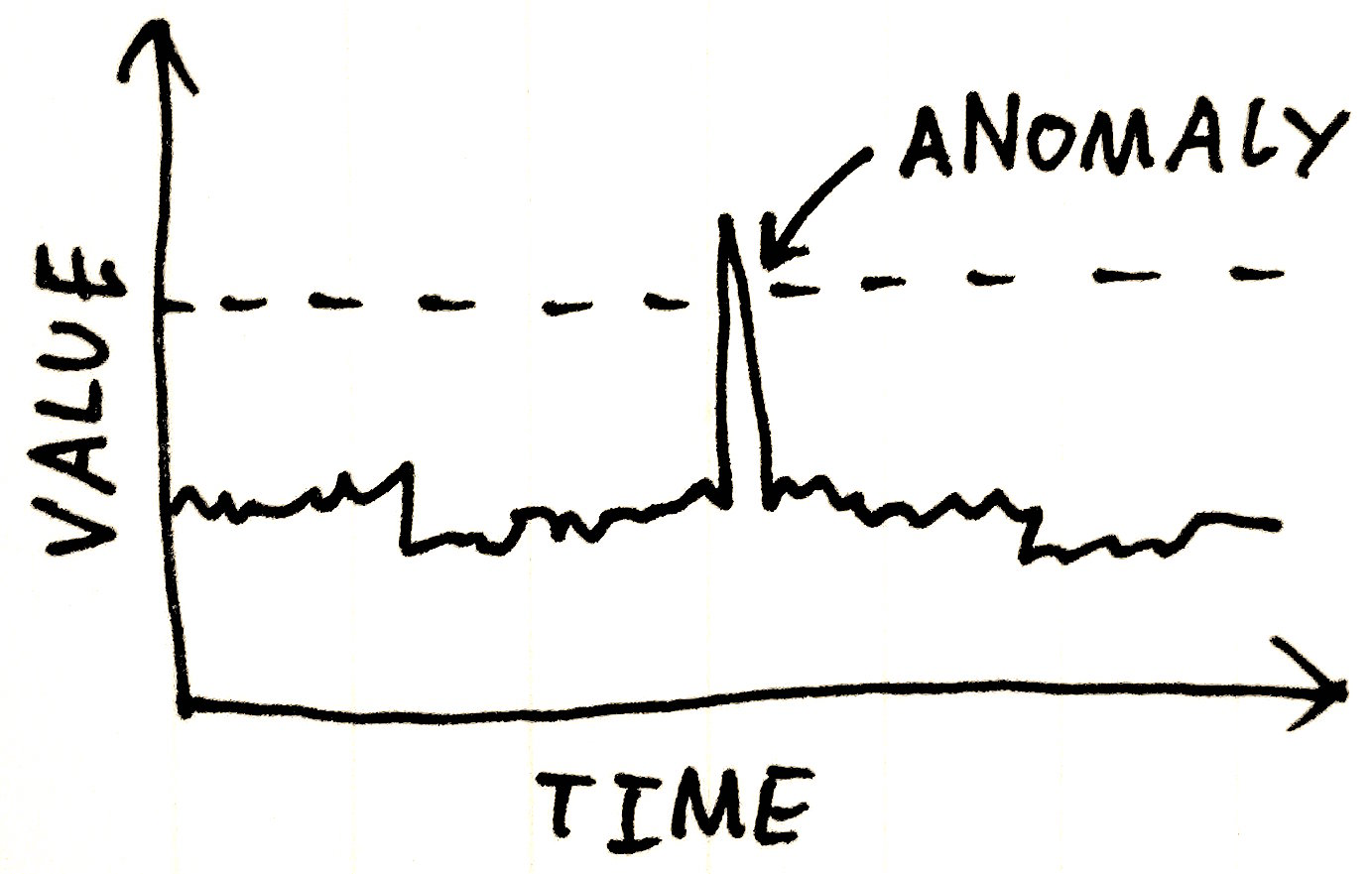 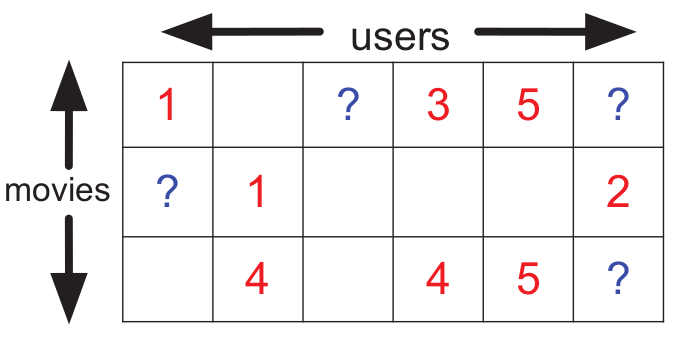 3
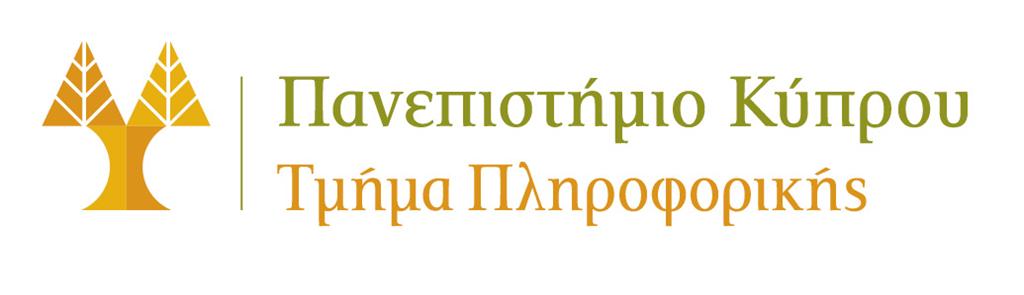 Supervised Classification vs Clustering
Supervised Binary Classification
Clustering
Training set: { (x(1),y(1)), ... , (x(m),y(m)) }
Training set: { x(1), x(2), ... , x(m) }
4
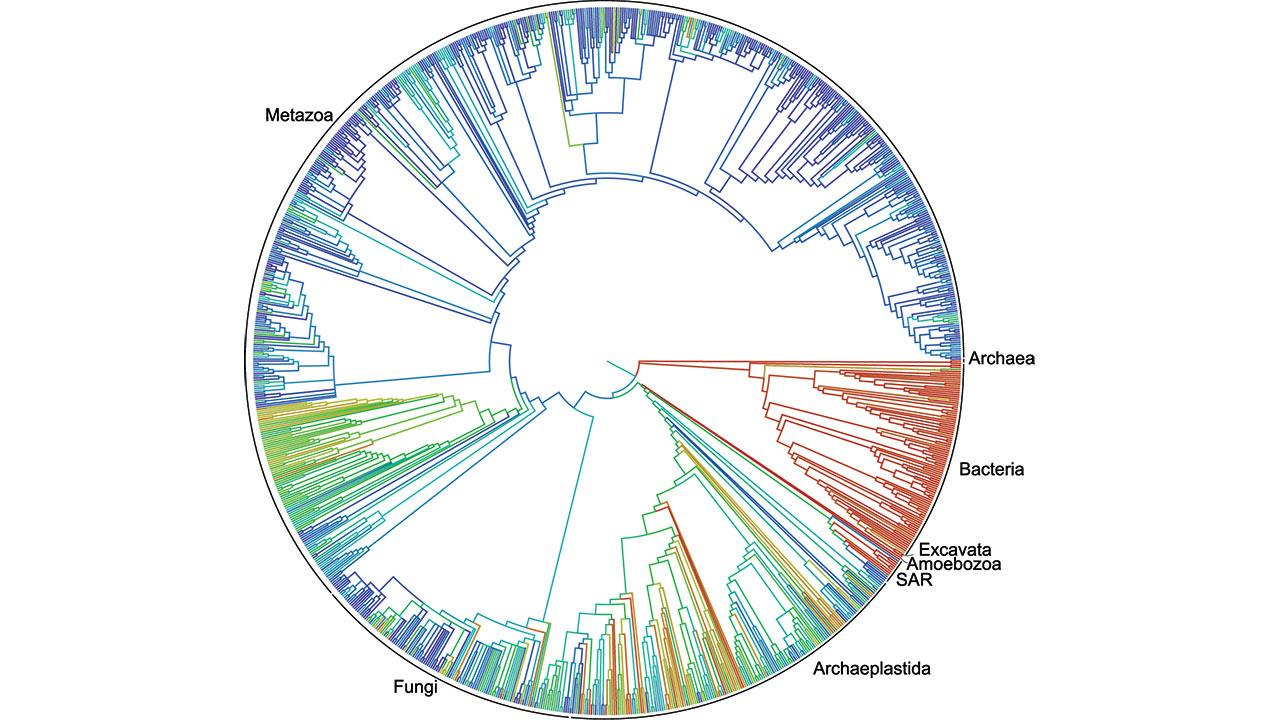 Animal ecology
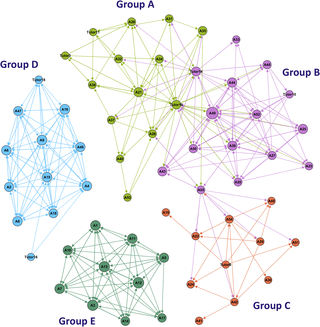 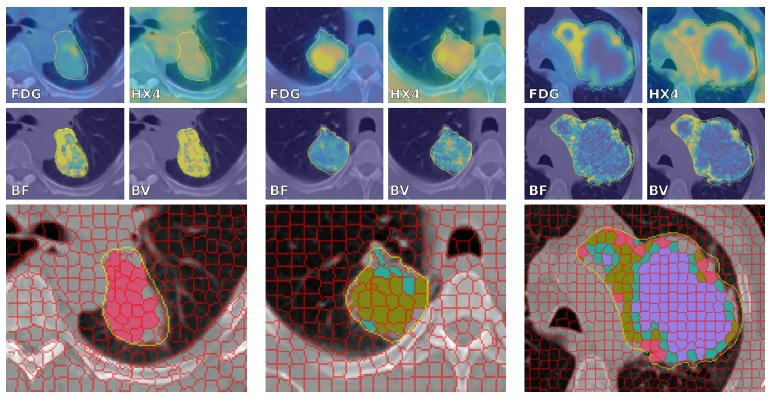 Social Network Analysis
Medical imaging
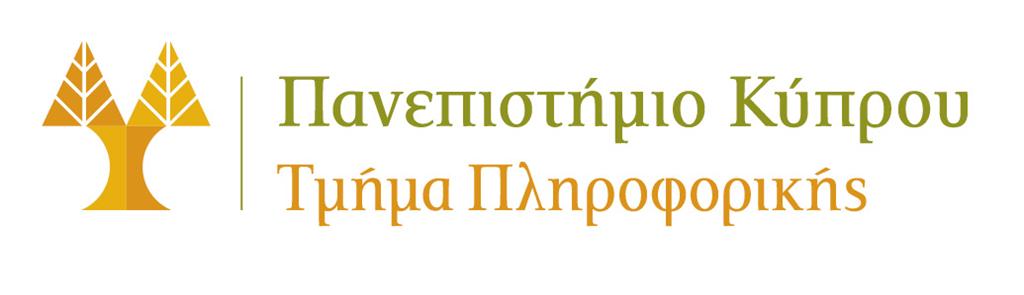 Applications
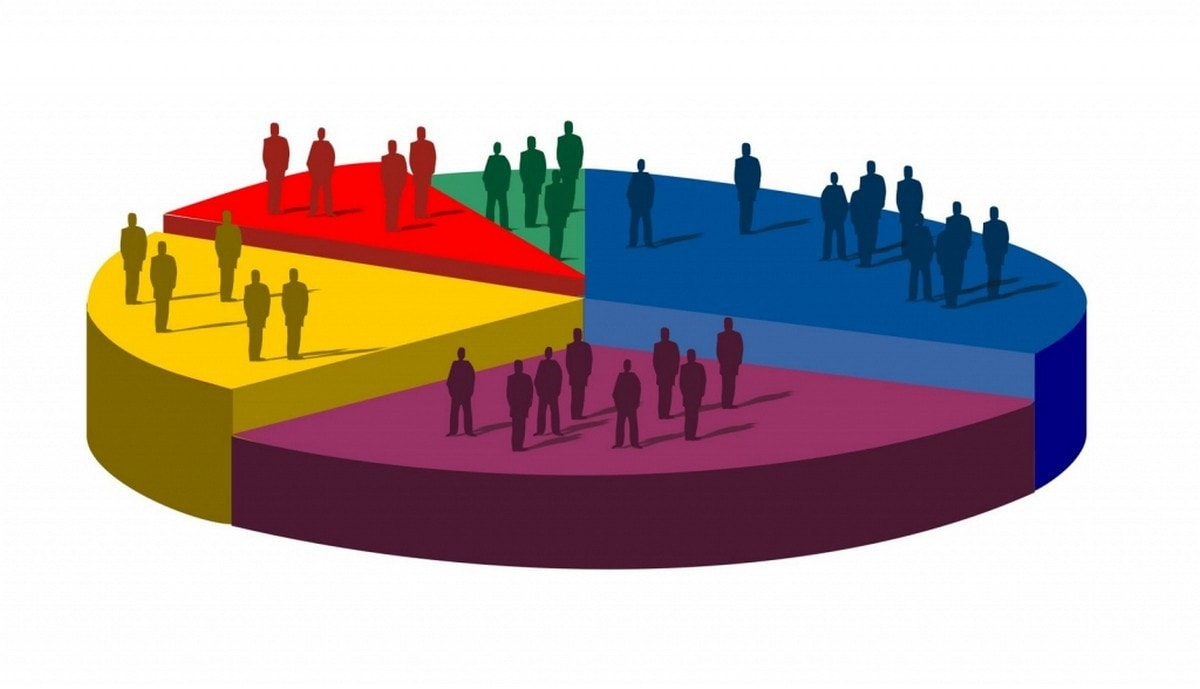 Market segmentation
5
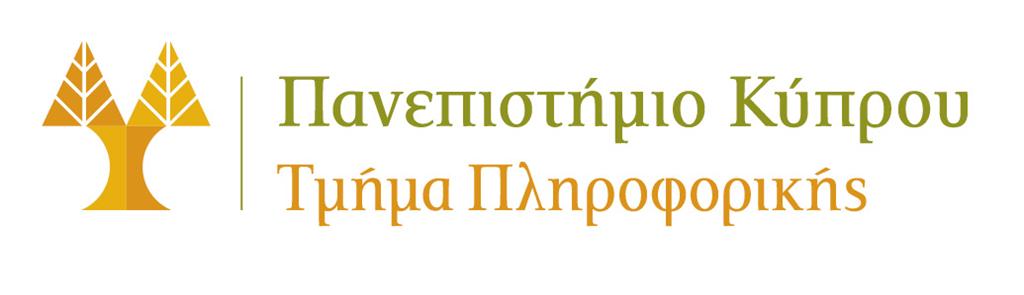 K-means clustering algorithm
j=2

c(3)=2, c(6)=2, c(7)=2

μ2 = 1/3 (x(3)+x(6)+x(7))
6
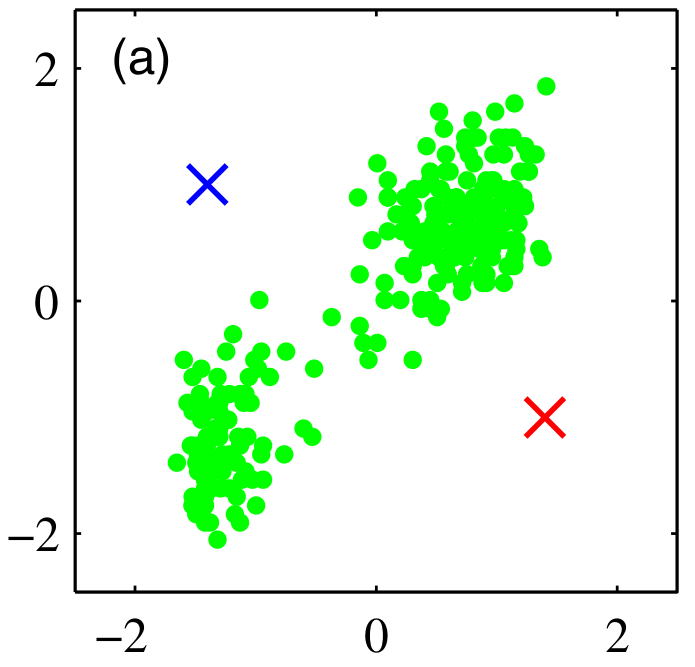 source: Bishop 2006
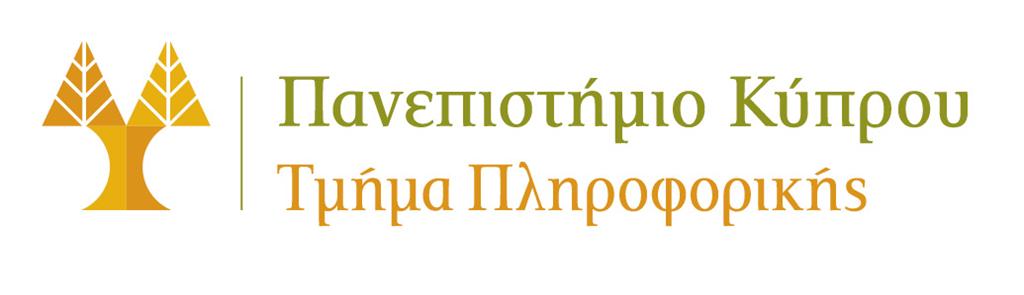 K-means clustering algorithm
Randomly initialize 
K=2 cluster centroids
7
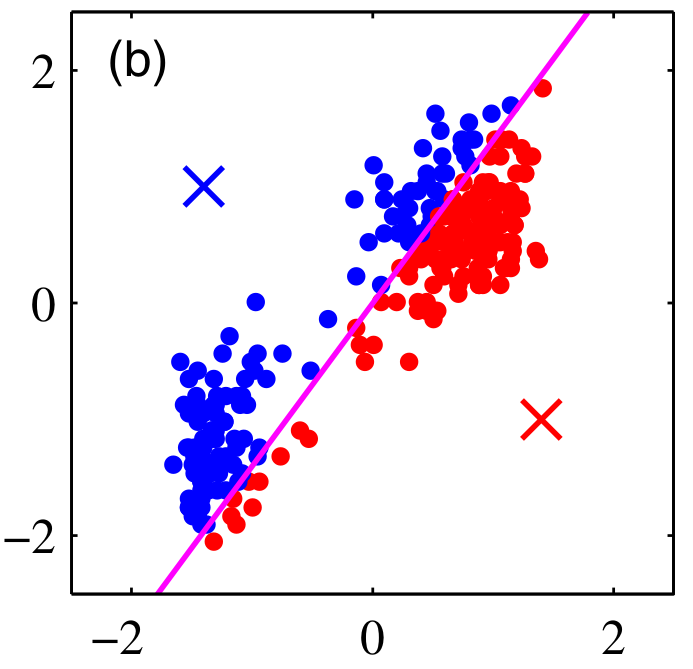 source: Bishop 2006
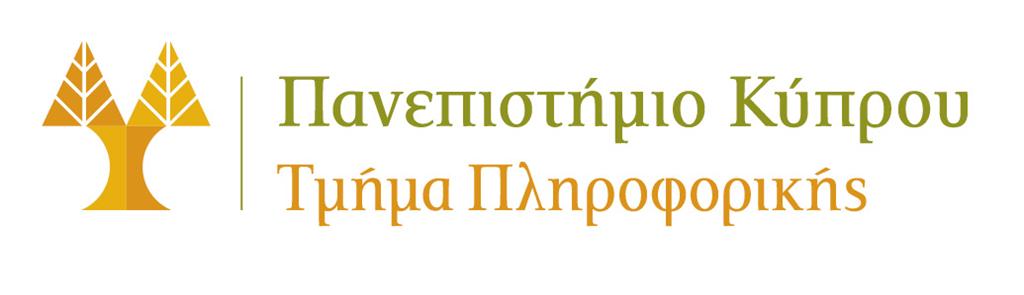 K-means clustering algorithm
Iteration: 1

Assignment step
8
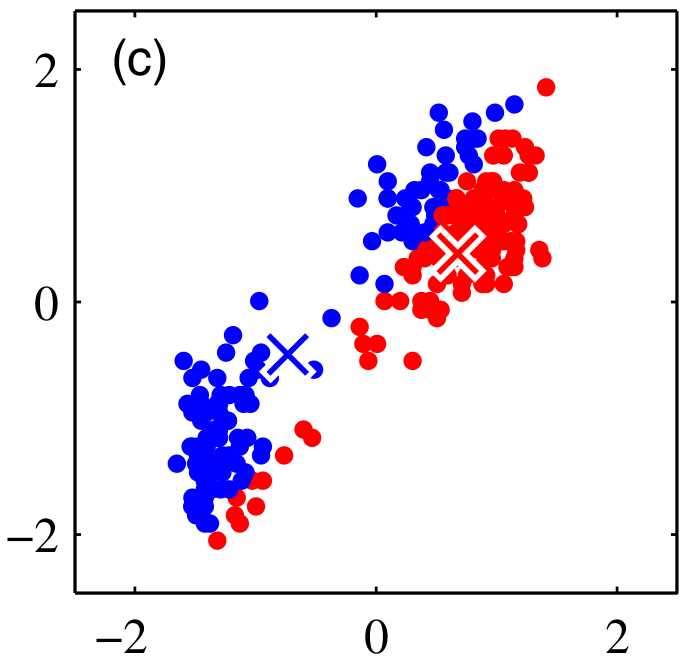 source: Bishop 2006
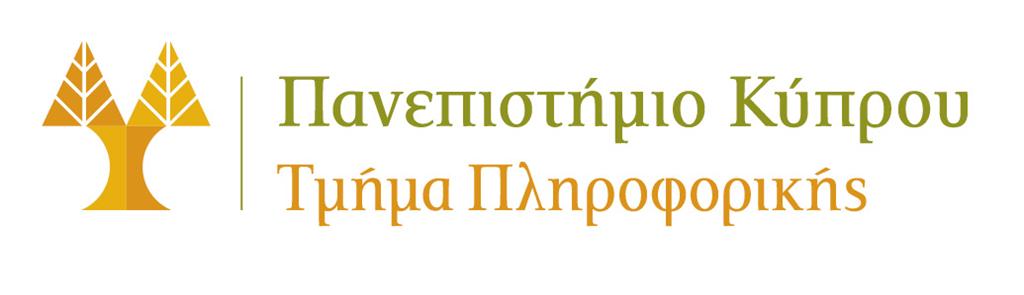 K-means clustering algorithm
Iteration: 1

Update step
9
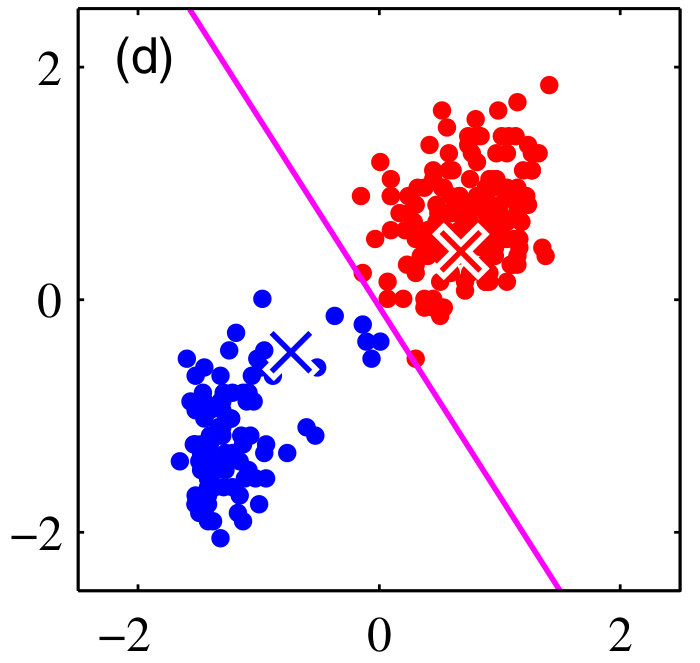 source: Bishop 2006
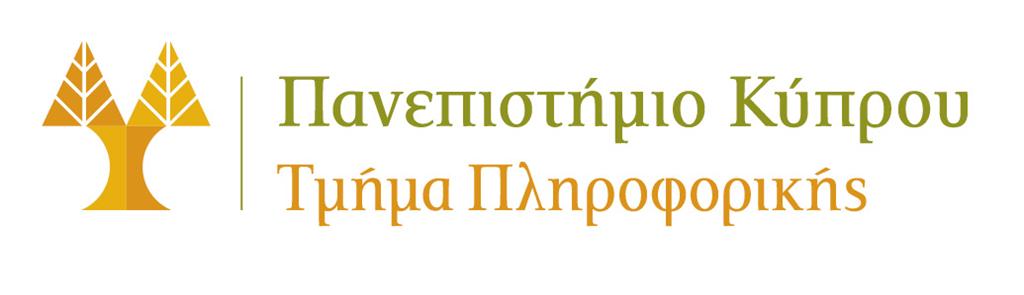 K-means clustering algorithm
Iteration: 2

Assignment step
10
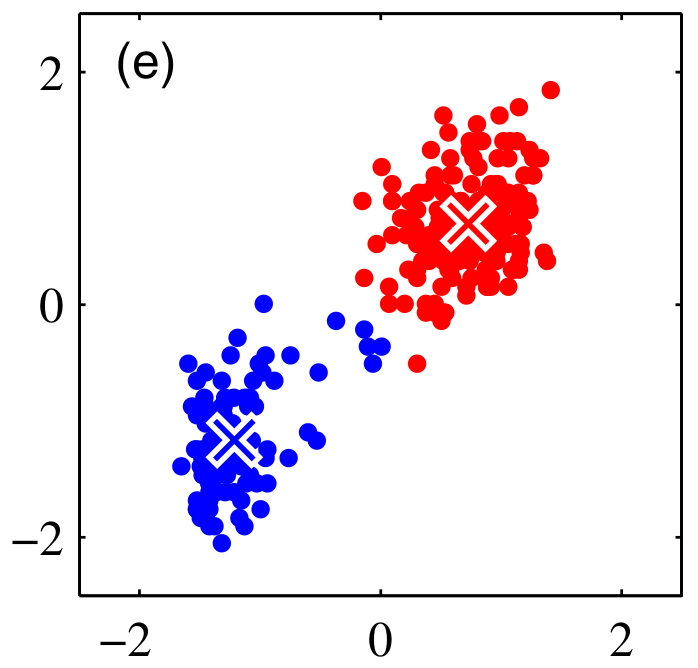 source: Bishop 2006
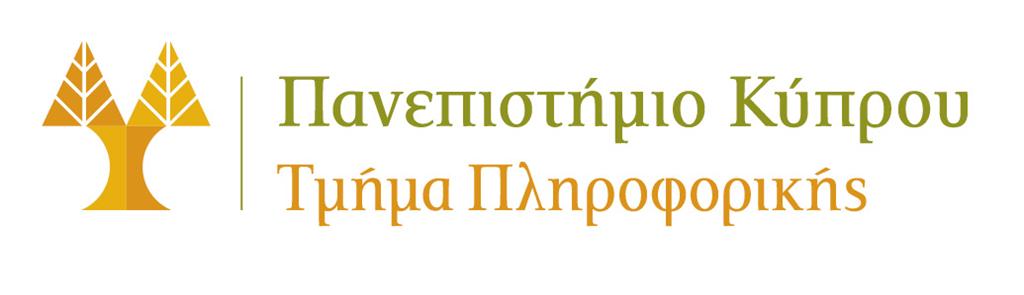 K-means clustering algorithm
Iteration: 2

Update step
11
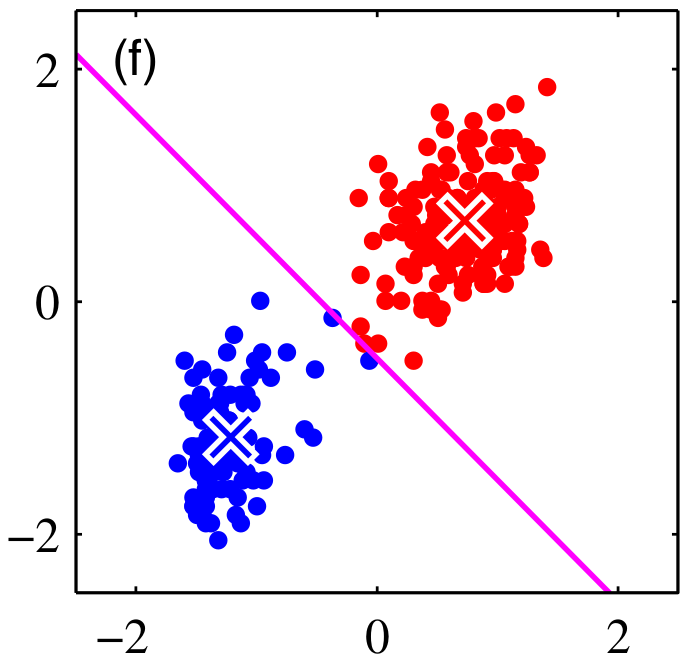 source: Bishop 2006
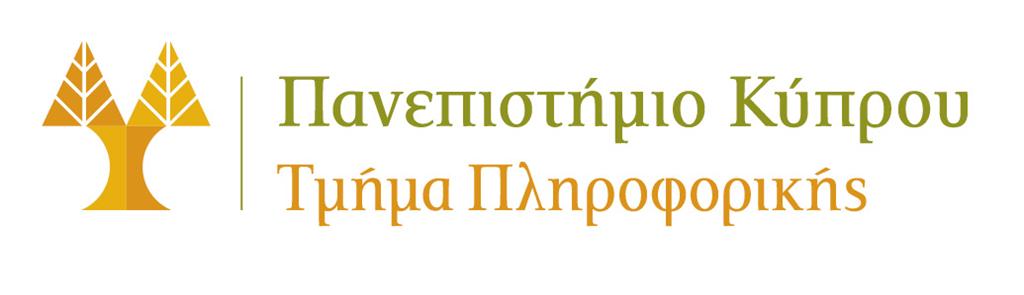 K-means clustering algorithm
Iteration: 3

Assignment step
12
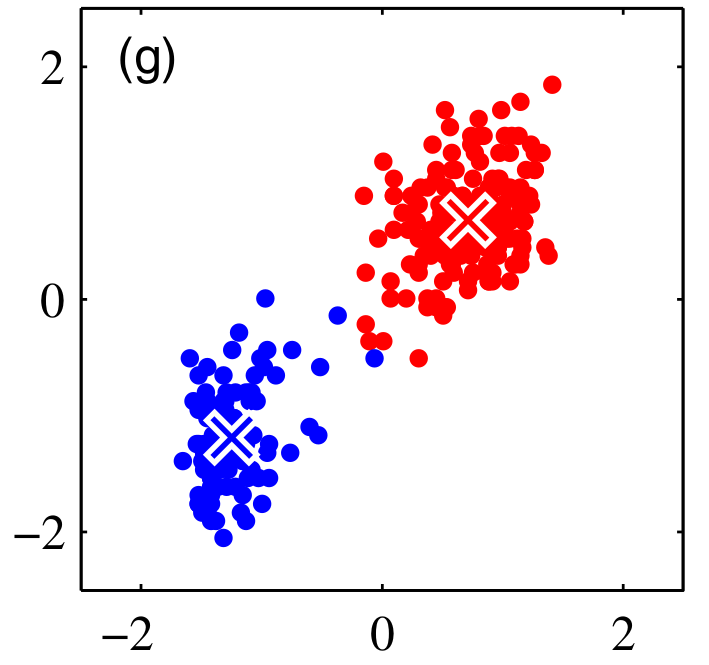 source: Bishop 2006
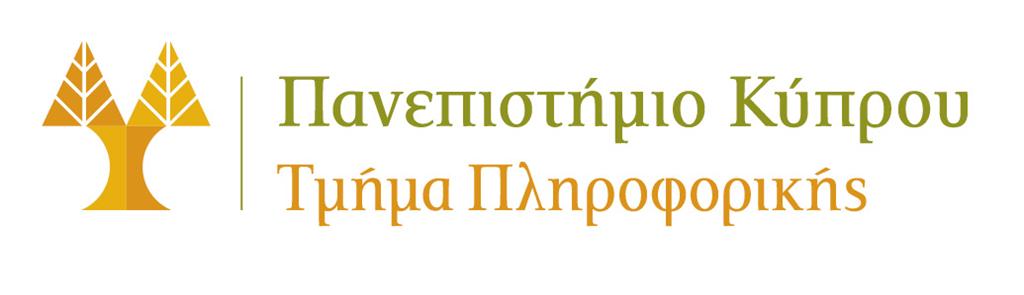 K-means clustering algorithm
Iteration: 3

Update step
13
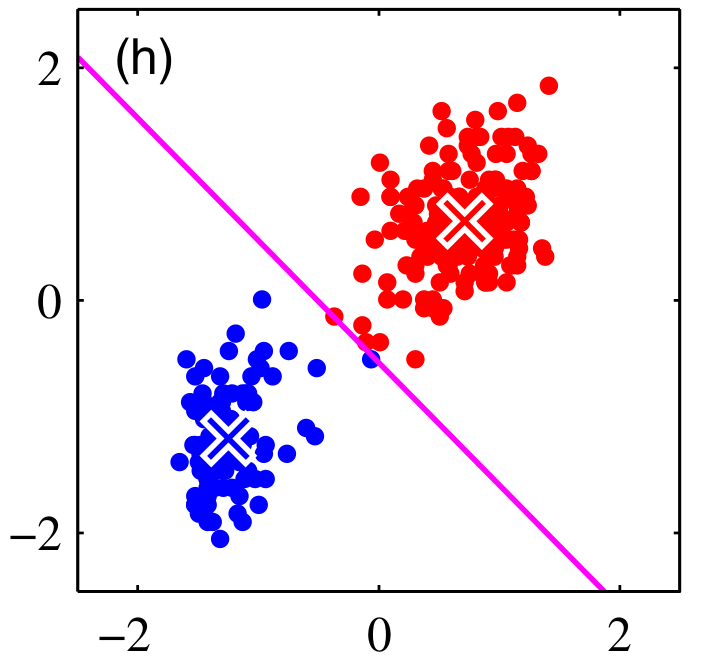 source: Bishop 2006
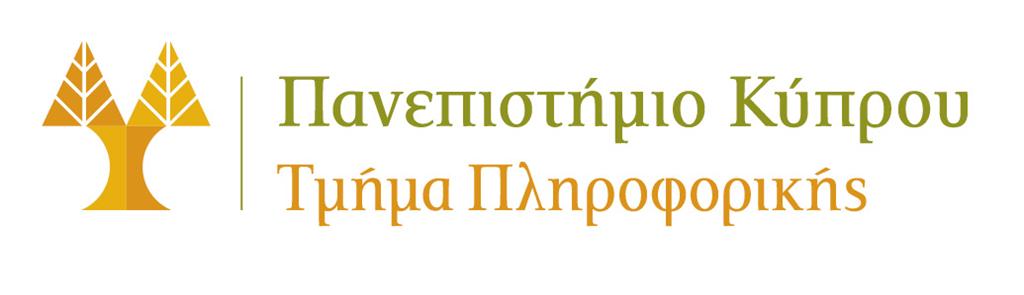 K-means clustering algorithm
Iteration: 4

Assignment step
14
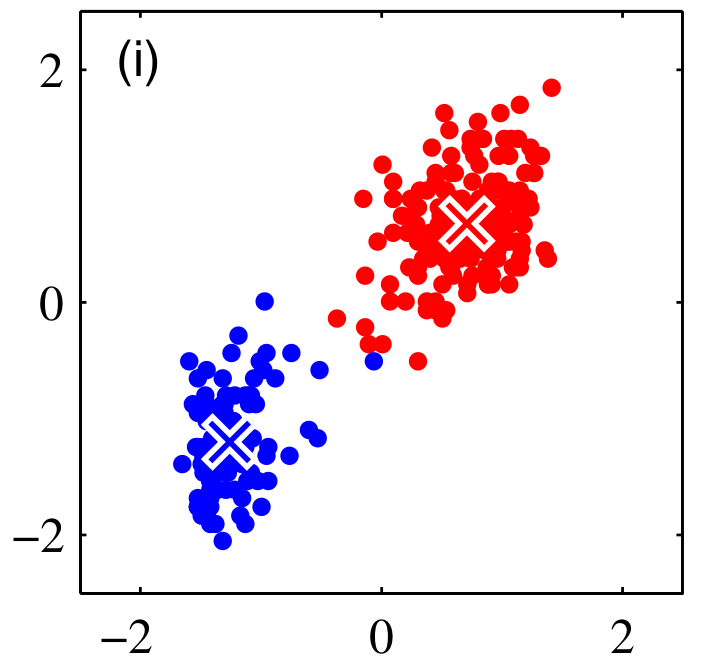 source: Bishop 2006
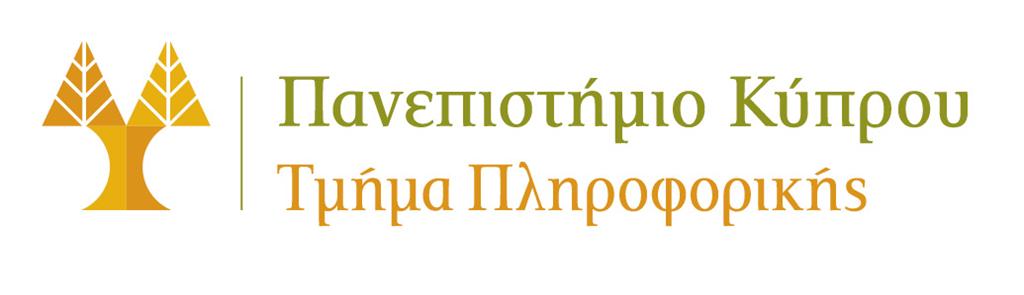 K-means clustering algorithm
Iteration: 4

Update step
15
x
x
x
x
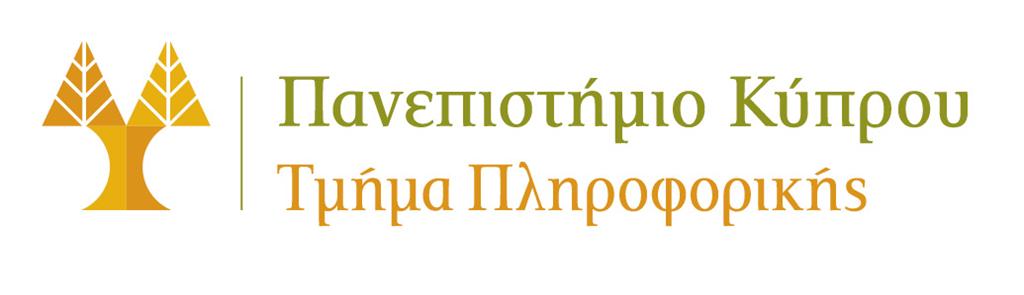 Random initialization
Instead of random initial centroids,
randomly pick K training instances


Set μ1, μ2, ... , μΚ  equal to 
these K points


Should have K < m
K=2

μ1 = x(i)
μ2 = x(j)
16
x
x
x
x
x
x
x
x
x
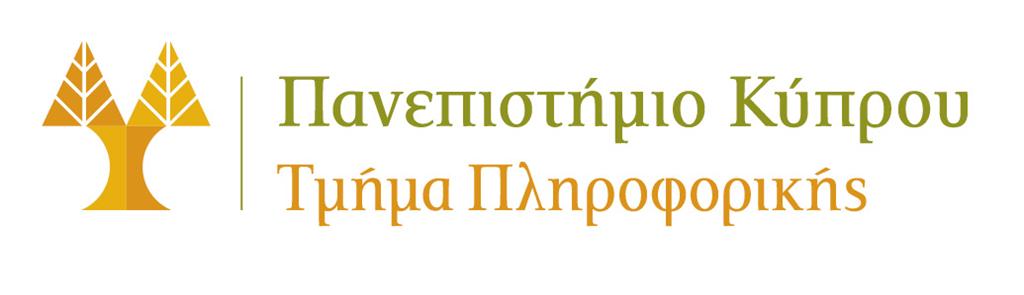 Random initialization
Local Optima
Global Optimum
17
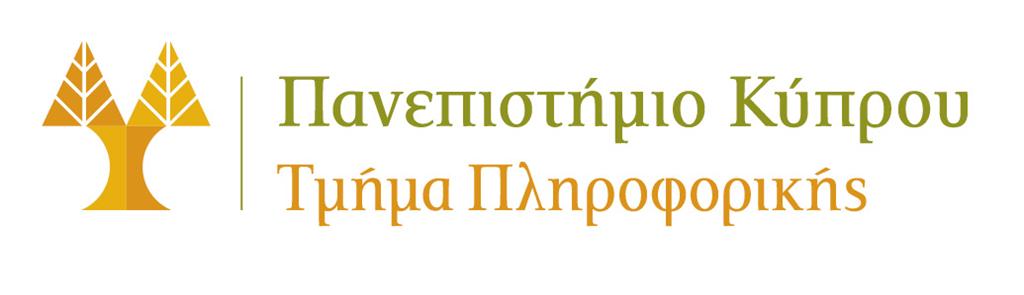 Empty clusters
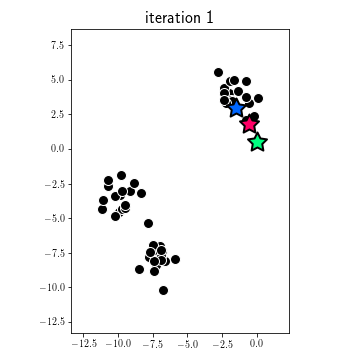 source
18
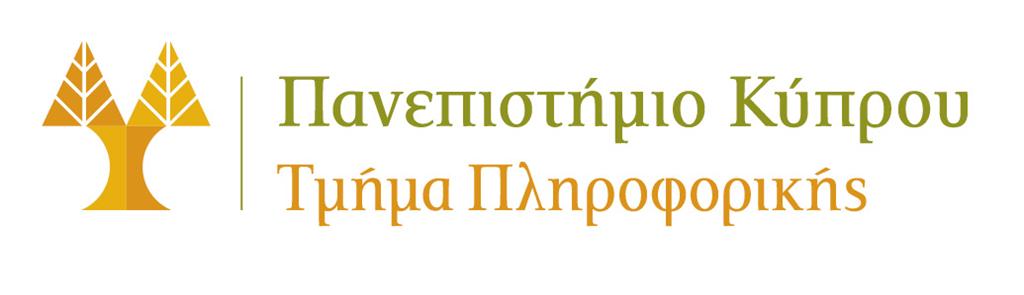 Empty clusters
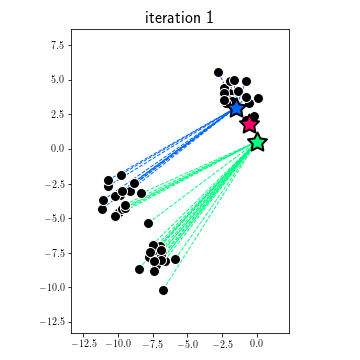 source
Assignment step
19
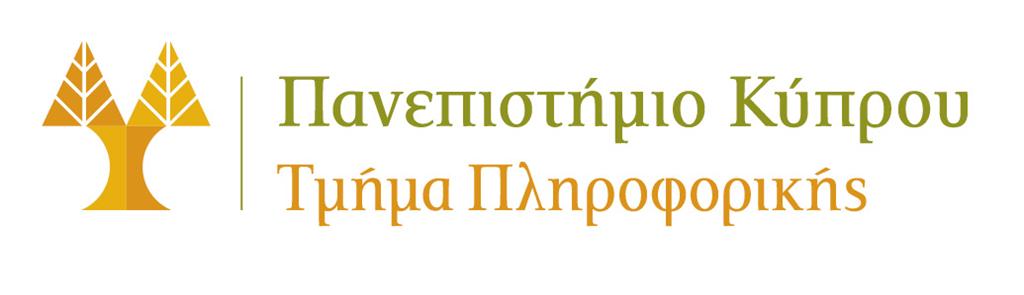 Empty clusters
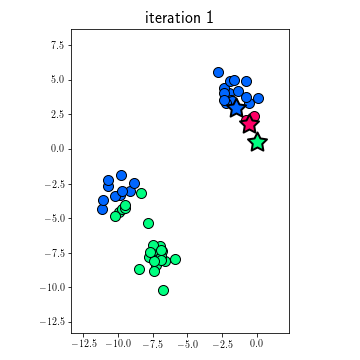 source
Assignment step
20
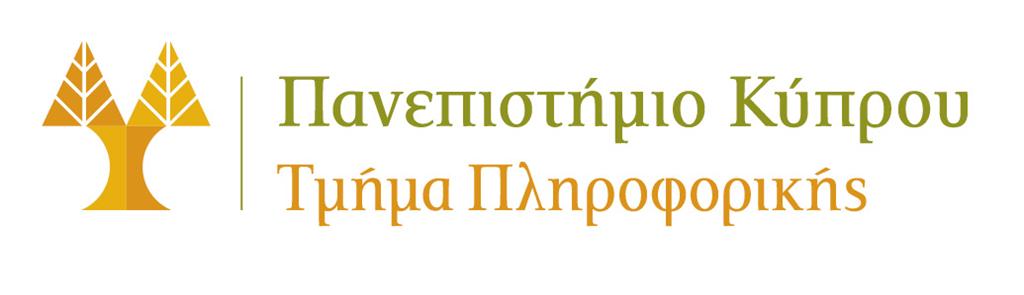 Empty clusters
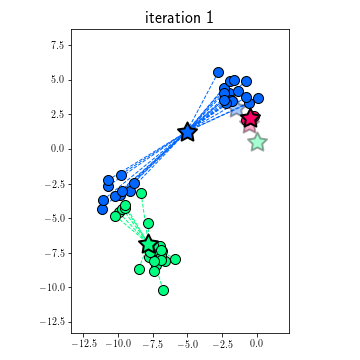 source
Update step
21
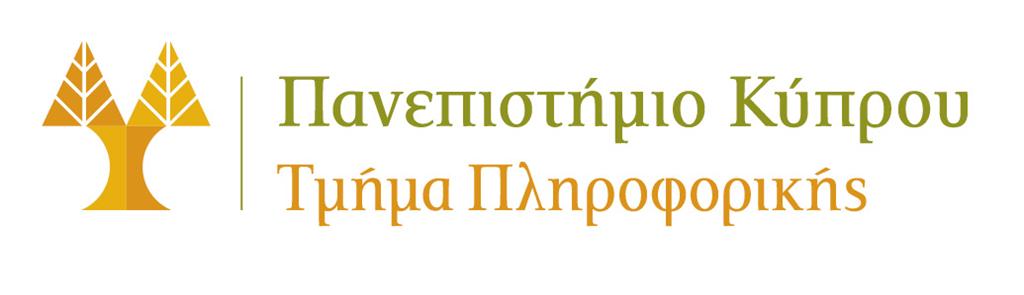 Empty clusters
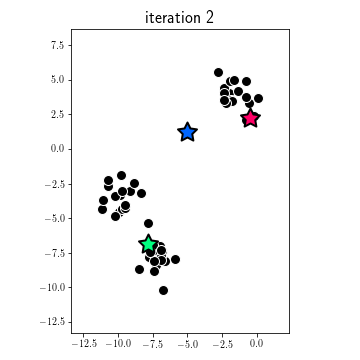 source
22
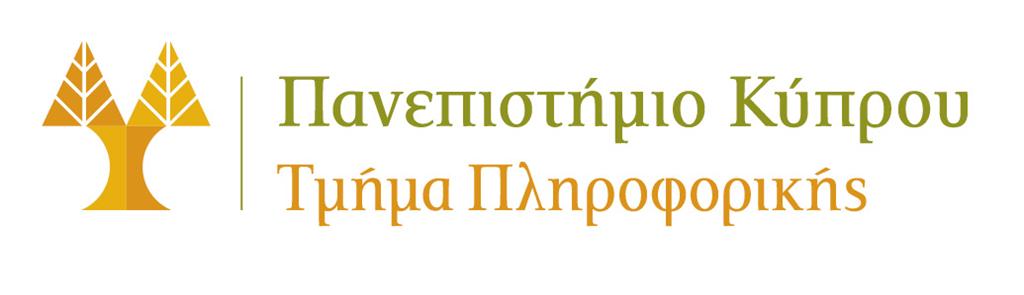 Empty clusters
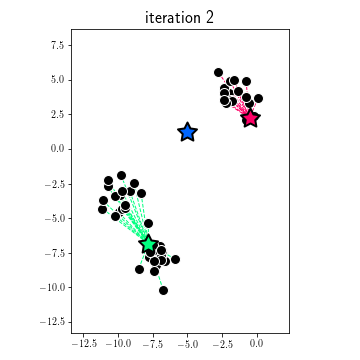 source
Assignment step

No points are close to the blue centroid
23
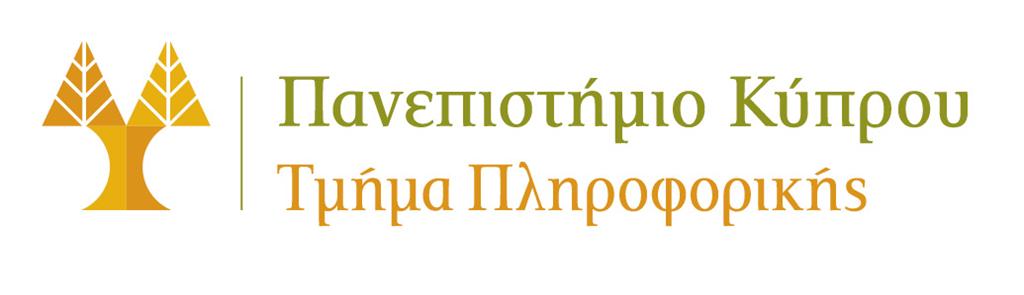 Empty clusters
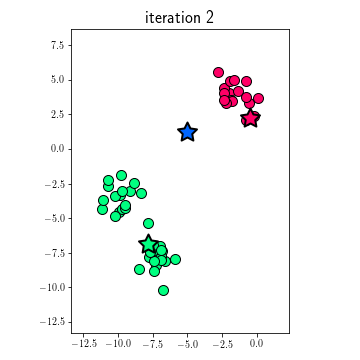 source
Assignment step

The blue centroid ends up without any points assigned to it
24
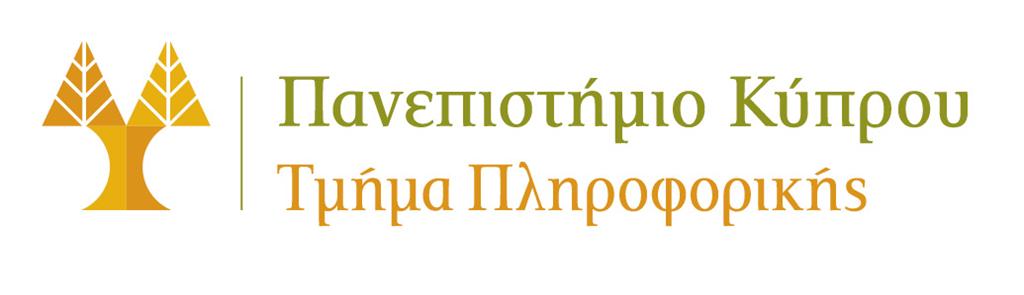 Empty clusters
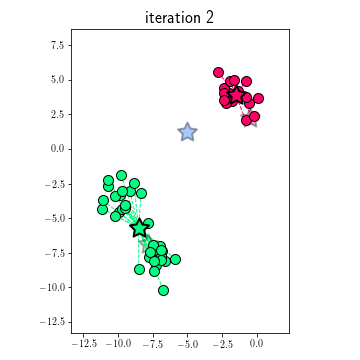 source
Update step
25
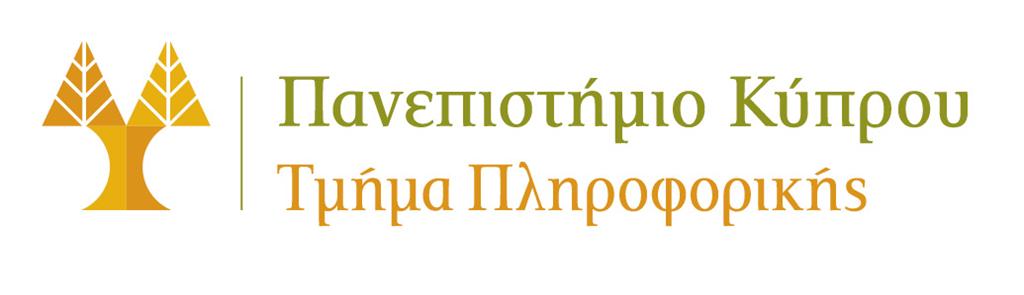 Empty clusters
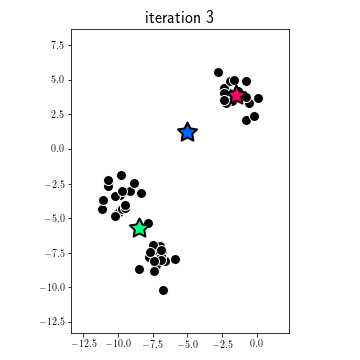 source
26
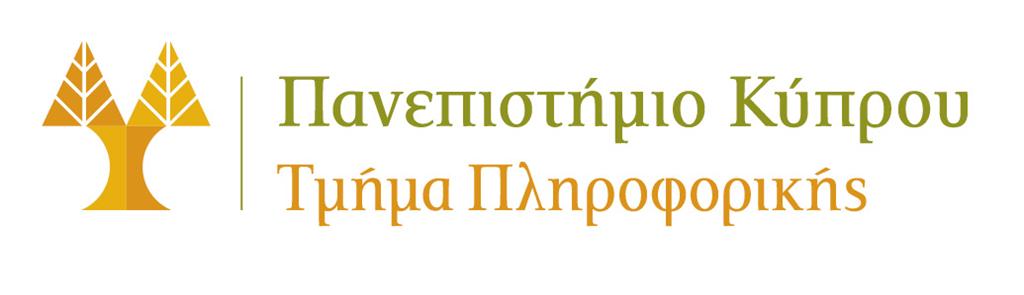 Empty clusters
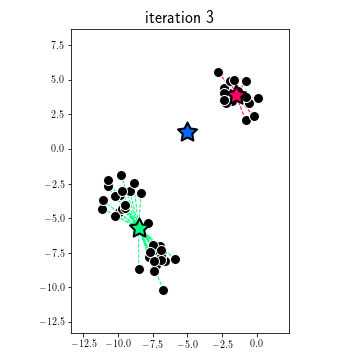 source
Assignment step
27
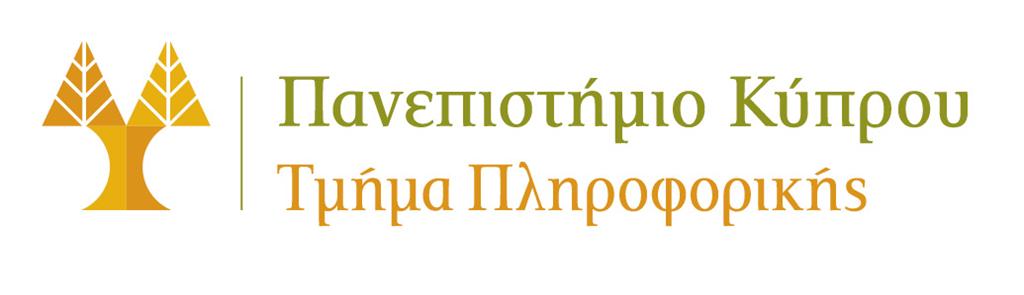 Empty clusters
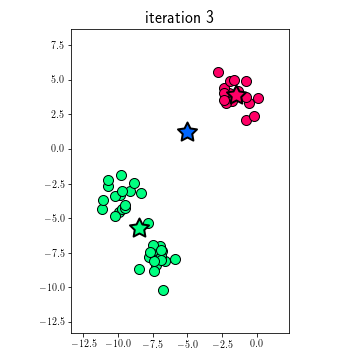 source
Assignment step
28
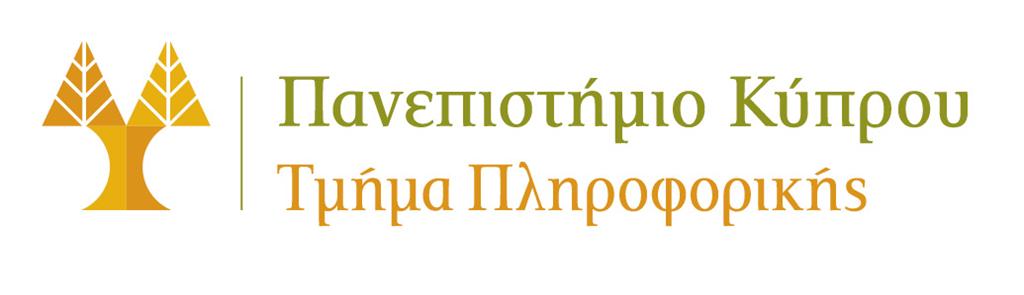 Empty clusters
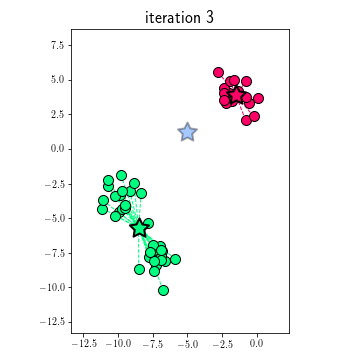 source
Update step
The blue centroid will never be assigned any points.

Potential remedy: when discovering empty clusters, reduce K by 1, or restart from a different random initialization
29
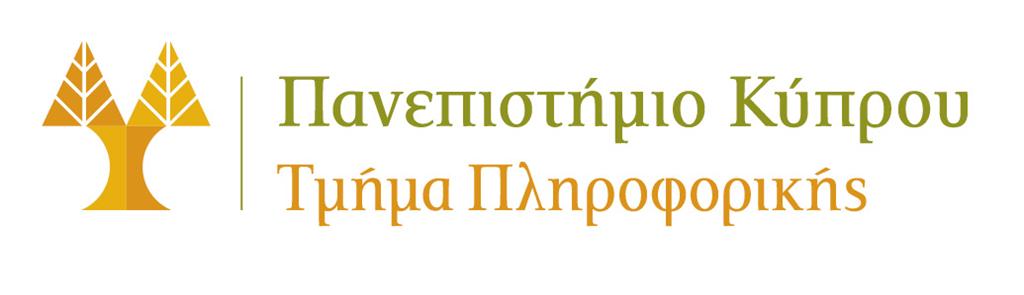 Avoiding local optima
Run K-means multiple times:


for i = 1 to N
  Randomly initialize K-means
  Run K-means. Get θ = c(1),...,c(m),μ1,...,μK
  Compute Cost Function: L(θ) = L(c(1),...,c(m),μ1,...,μK)


Pick clustering with the lowest cost L(θ)
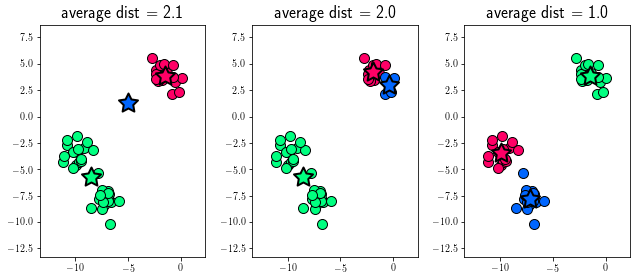 What is the cost function?
30
Objective
x2
x
θ
x1
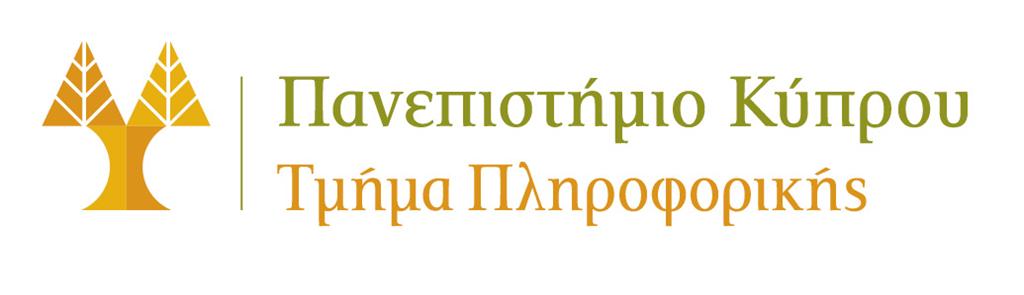 Cost function
Example

x(i) assigned to cluster 3
c(i) = 3
μc(i) = μ3
Average Intra-cluster distance
31
T-shirt sizing: 	      K=3 				K=5
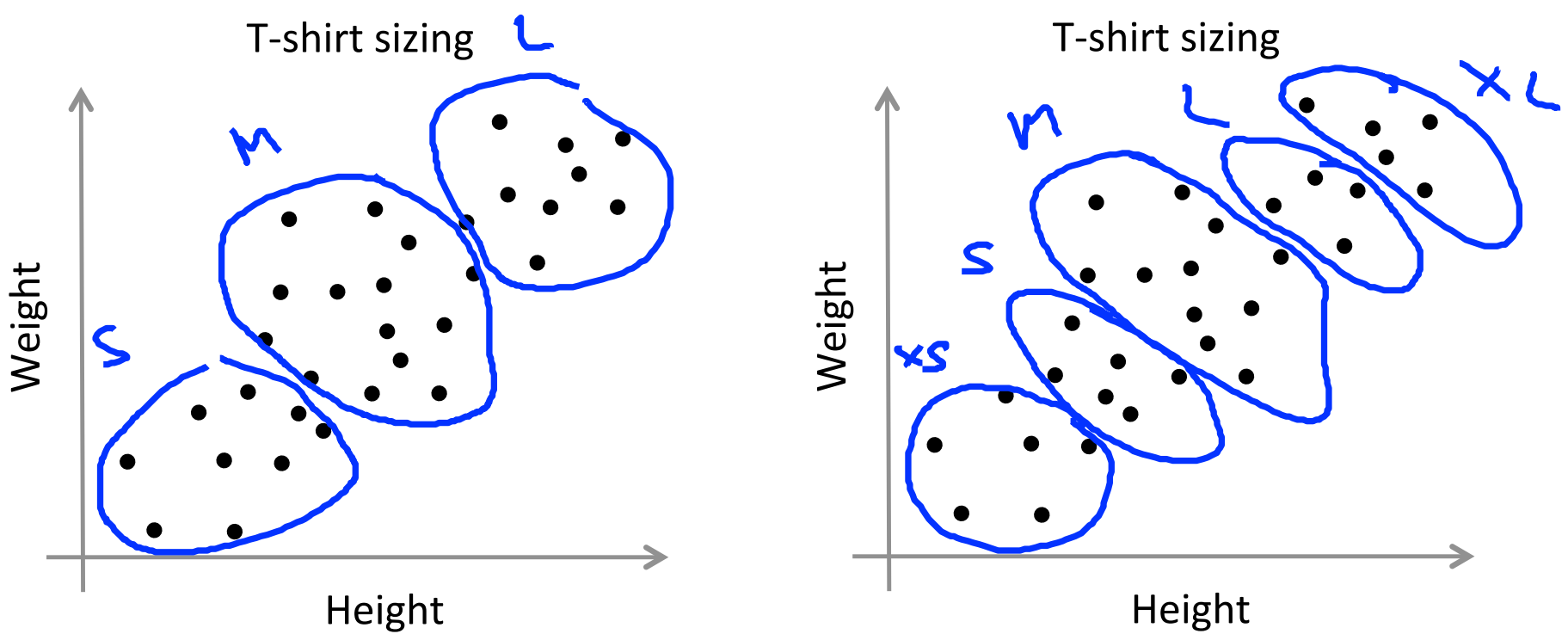 source: Andrew Ng - Machine Learning, Coursera
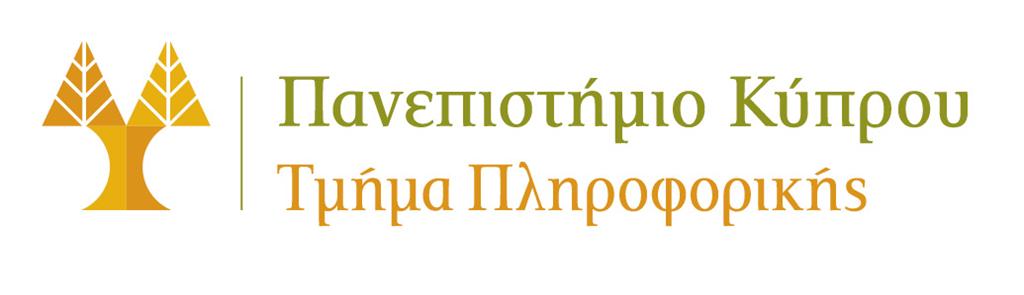 How to choose K
Domain knowledge
32
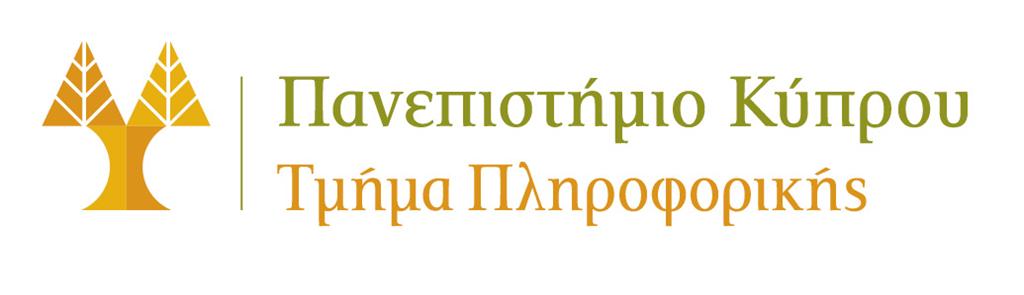 How to choose K
“Elbow” method
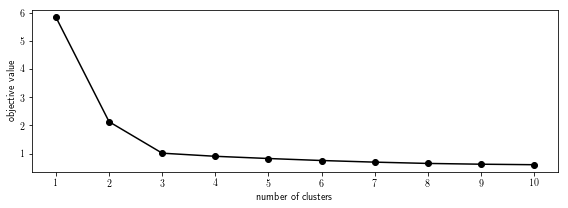 Elbow
K = 3
33
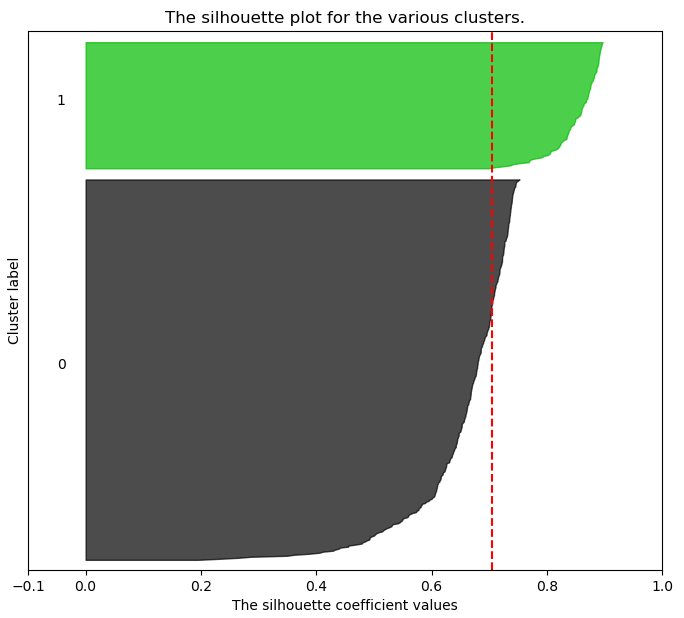 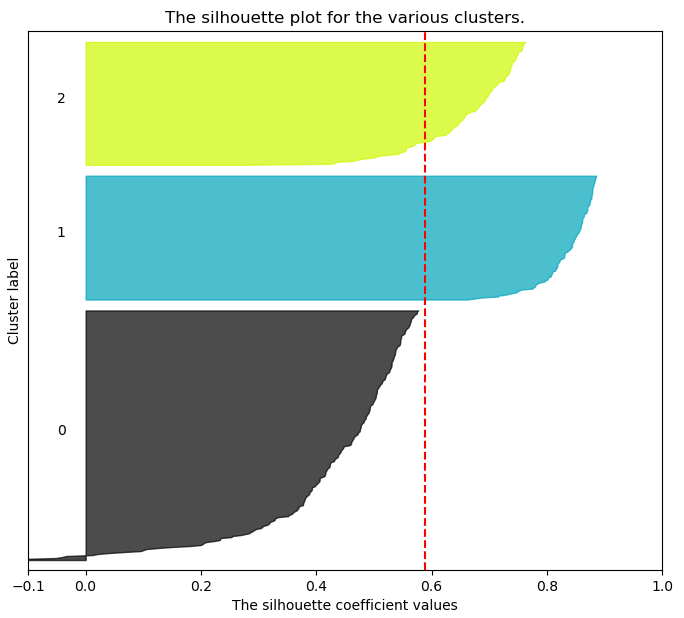 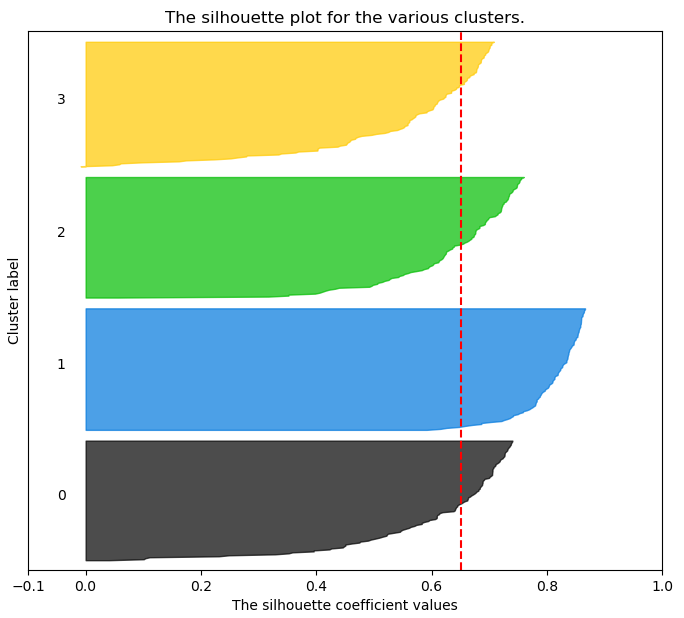 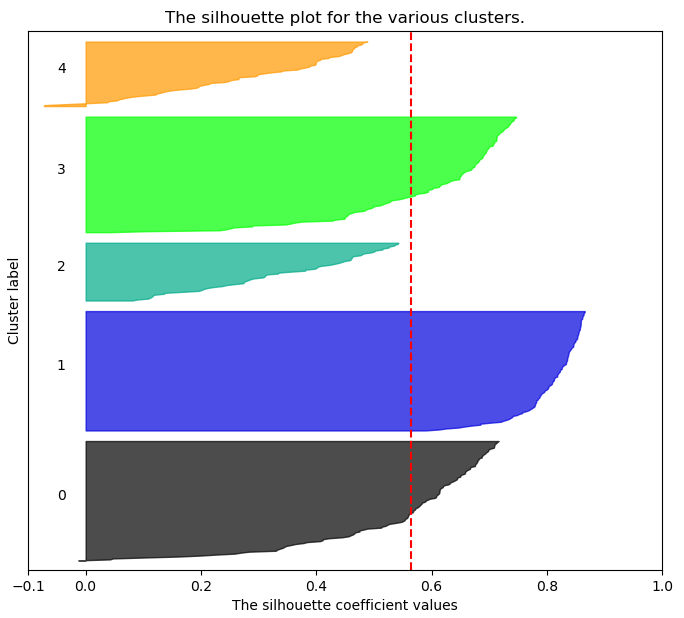 K=2
K=3
K=4
K=5
0.564
0.705
0.588
0.651
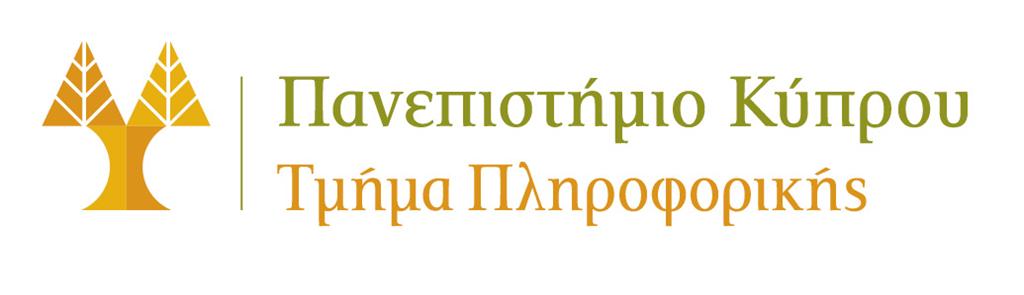 Uniform thickness
No negative values
All beyond avg
How to choose K
Silhouette Score
34
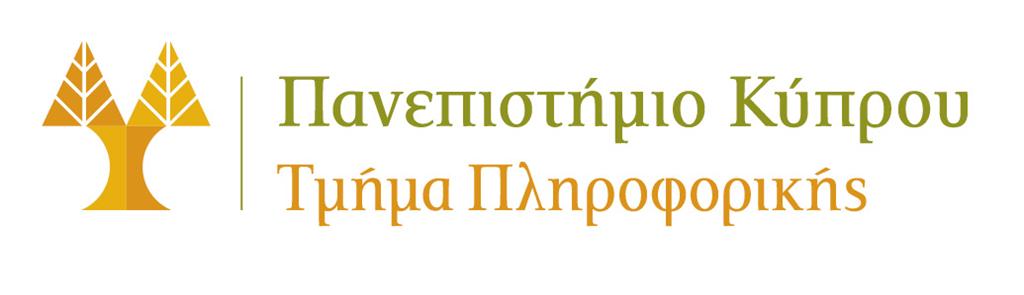 K-medoids algorithm
Similar to k-means, by attempting to minimize the distance between points to be in the cluster and points designated as the center of the cluster

Difference: 
k-medoids chooses actual data points as centers
It minimizes the sum of pairwise dissimilarities instead of sum of squared Euclidean distances

This makes it more robust to noise and outliers than k-means
35
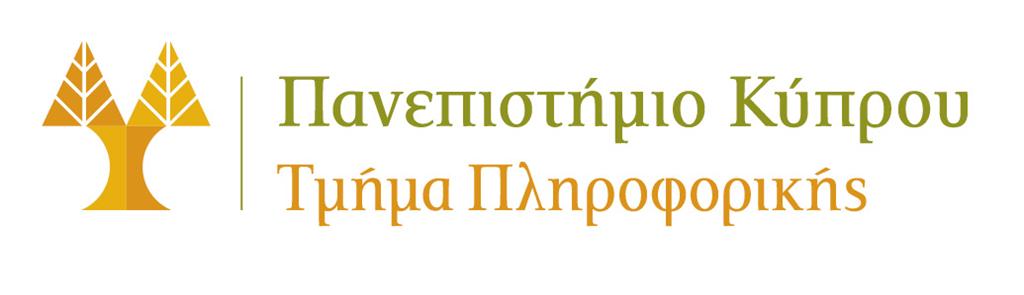 DBSCAN
Density-based clustering algorithm
Does not need to specify the number of clusters
It finds it automatically based on the density of the points
Need to define the maximum distance between two samples for one to be considered as int the neighborhood of the other
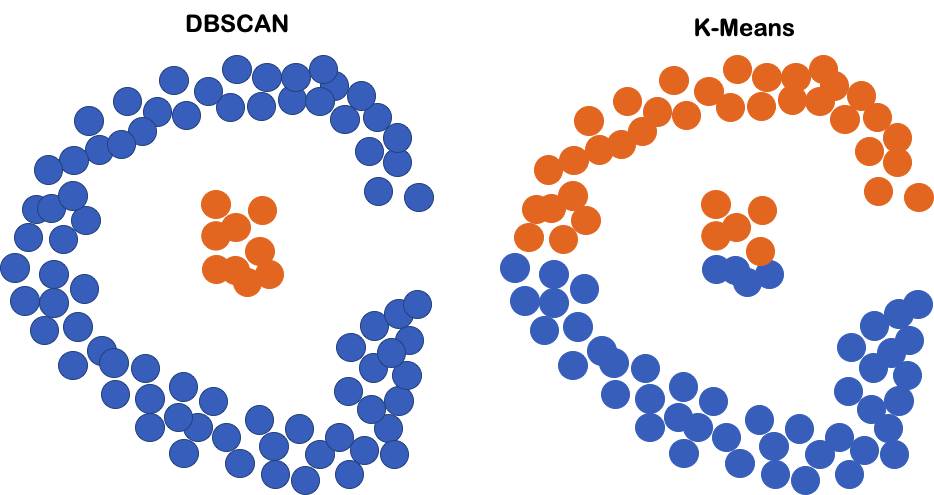 36
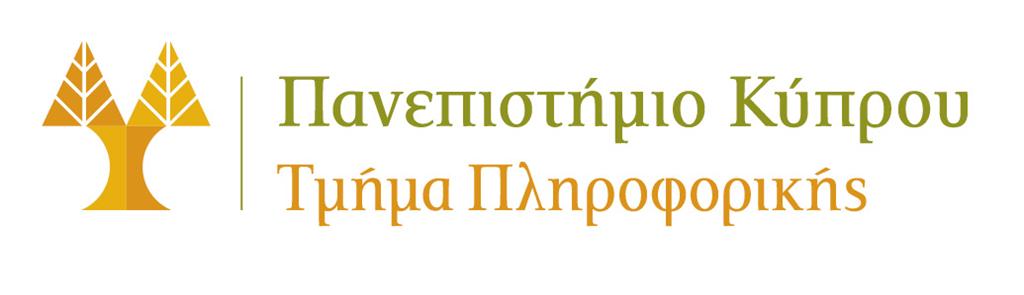 Hierarchical Clustering
Used when we want to build a hierarchy of clusters, and do not have knowledge about the number of clusters
Two categories:
Agglomerative clustering: bottom-up approach
Each point starts in its own cluster and pairs of clusters are merged as we move up the hierarchy

Divisive clustering: top-down approach
All points start in one cluster and splits are performed recursively as we move down the hierarchy

Output: a tree-shaped structure known as a dendrogram
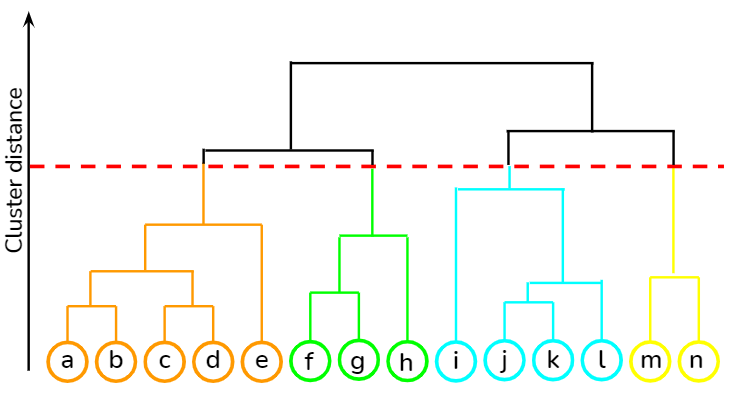 37
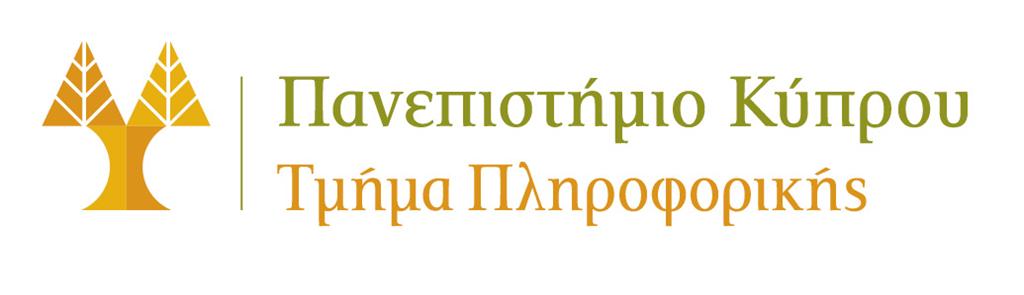 Clustering in scikit-learn
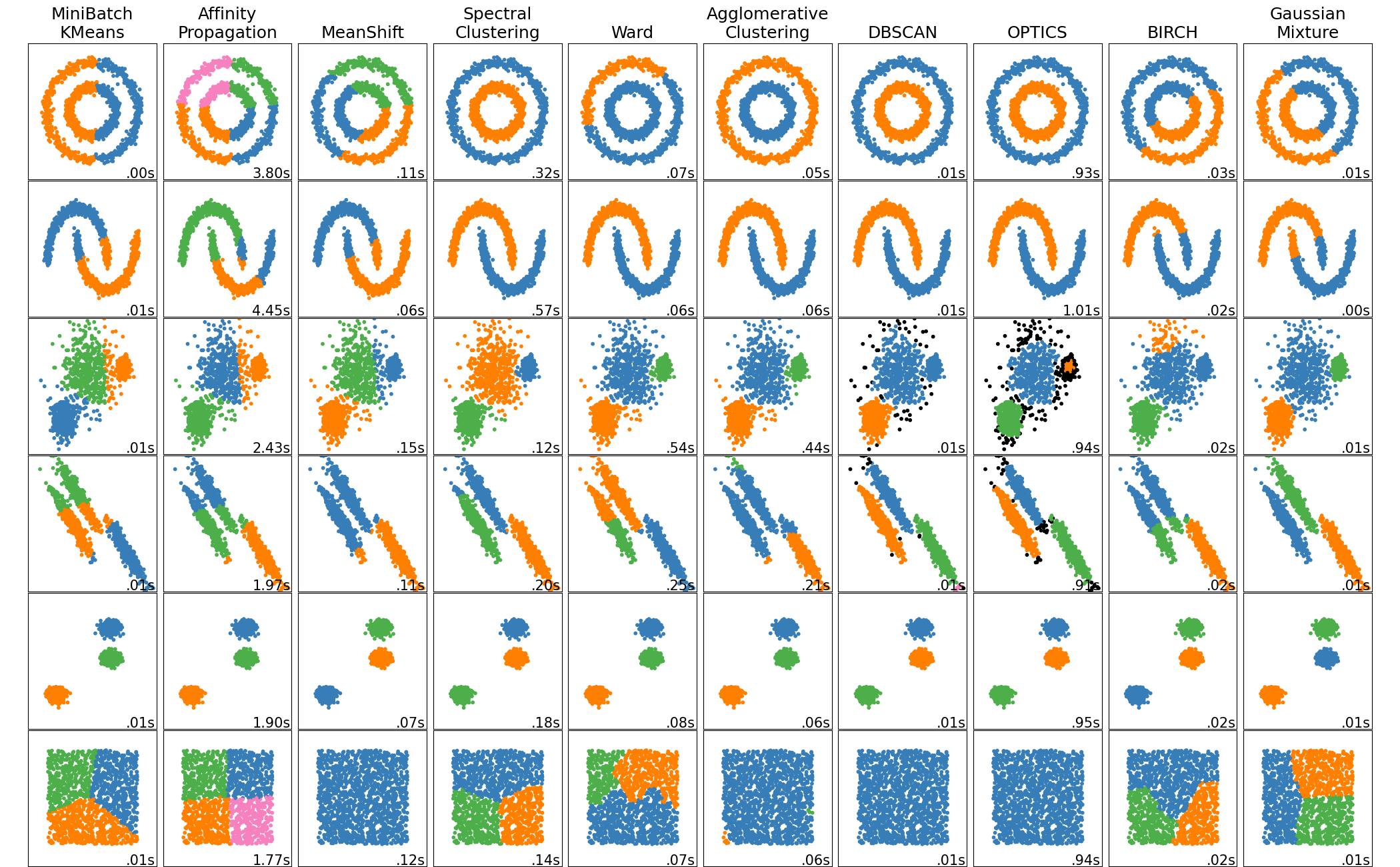 K-means in scikit-learn uses a better default initialization strategy (k-means++)
38
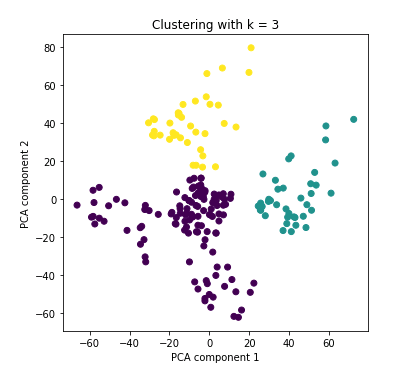 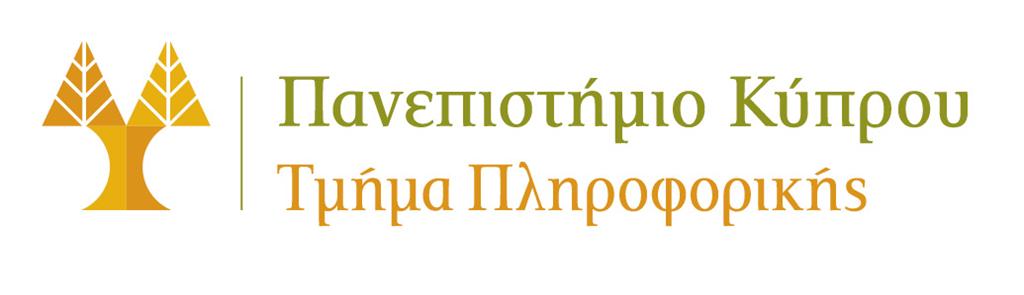 Clustering high-dimensional data
High-dimensional data: dozen to thousands of dimensions
Examples: images, text documents

Problem: As the dimensionality increases, data points become more sparse, thus, distance of the farthest point becomes closer to the distance of the closest point

Thus, distance metrics in clustering algorithms become meaningless

Mitigation: Reduce data dimensionality, then cluster
- Feature Selection
- Dimensionality reduction e.g., using PCA
39
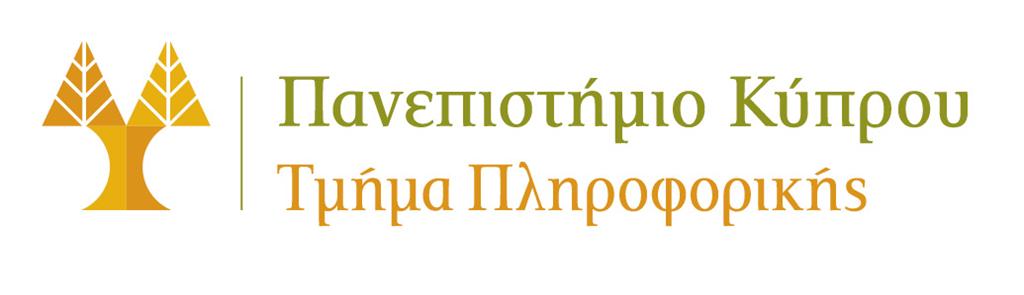 Clustering can help supervised learning
Finding the initial centres for RBF networks

RBF networks with adjustable centres have an initialization phase where we choose the initial coordinates of the centres
The algorithm then proceeds in adapting the centre coordinates using gradient descent (GD)

How to choose initial centres:
Approach 1: Choose centres uniformly at random from data points
Simple, however, if centres not properly chosen, GD might get stuck in local optima
Approach 2: Use clustering
Results in better initial coordinates, which helps GD
Some clustering methods can even decide the optimal number of centres
40
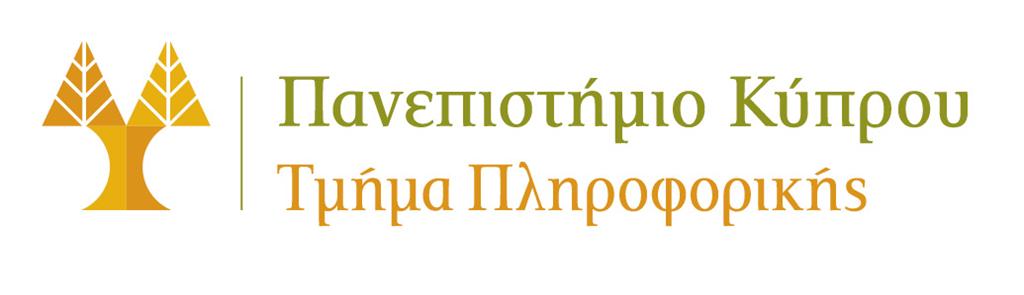 Clustering can help supervised learning
41
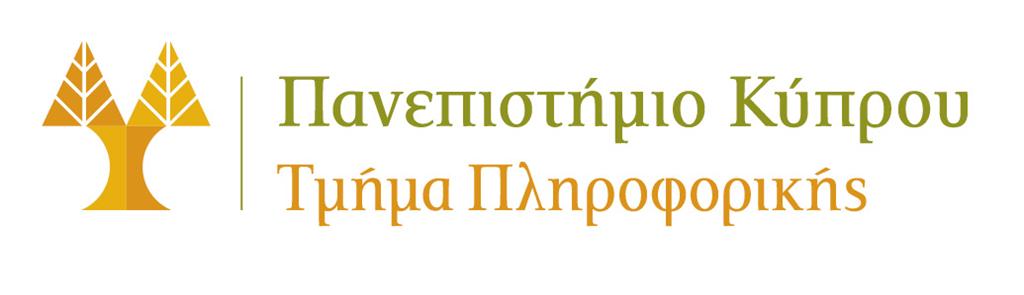 Clustering can help supervised learning
When there are more unlabeled examples than labelled ones
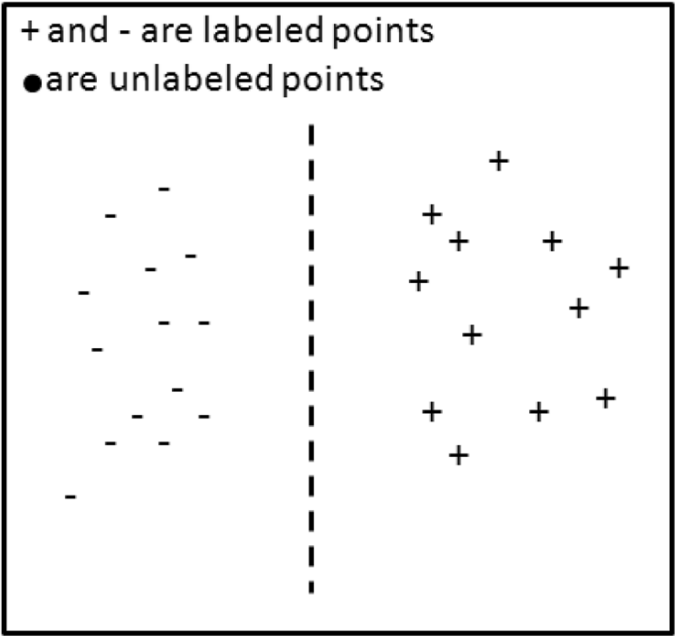 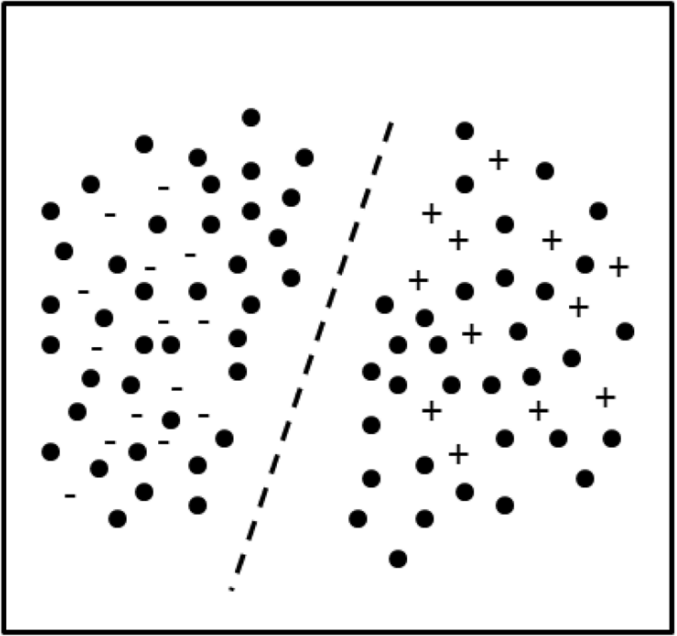 Different decision boundary

Improved generalization performance
Images source
42
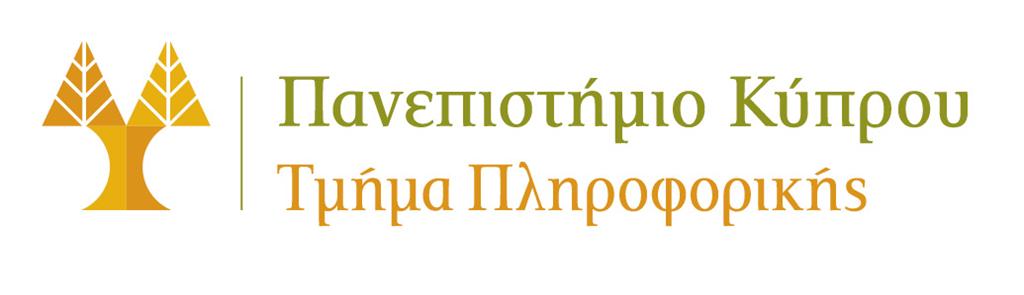 Resources
Unsupervised learning – Wikipedia 

Clustering – Wikipedia 

K-means clustering – Wikipedia 

Elbow method – Wikipedia 

Silhouette – Wikipedia
43
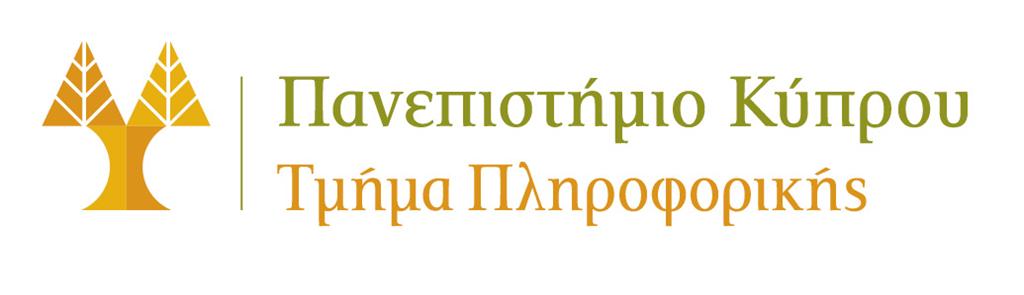 Next Lecture
- Dimensionality Reduction
44
Thank you